The Tabernacle
Exposition of Exodus 25 & 26
Saturday PM 21st January 2017
Introductions
“The old is the new concealed…” - Augustine
The Tabernacle is very important to God
Exodus 25 – 40, Hebrews 9,
Overview
God instructed Moses to receive from the people a ‘willing’ offering
God stipulated the detail of the offering; gold silver, brass, blue, purple, scarlet, fine linen…
God wants to ‘dwell’ among His people
Items of Furniture
The Ark of the Covenant (or the Testimony)
The Mercy Seat
The Table of Show bread
The Golden Lampstand
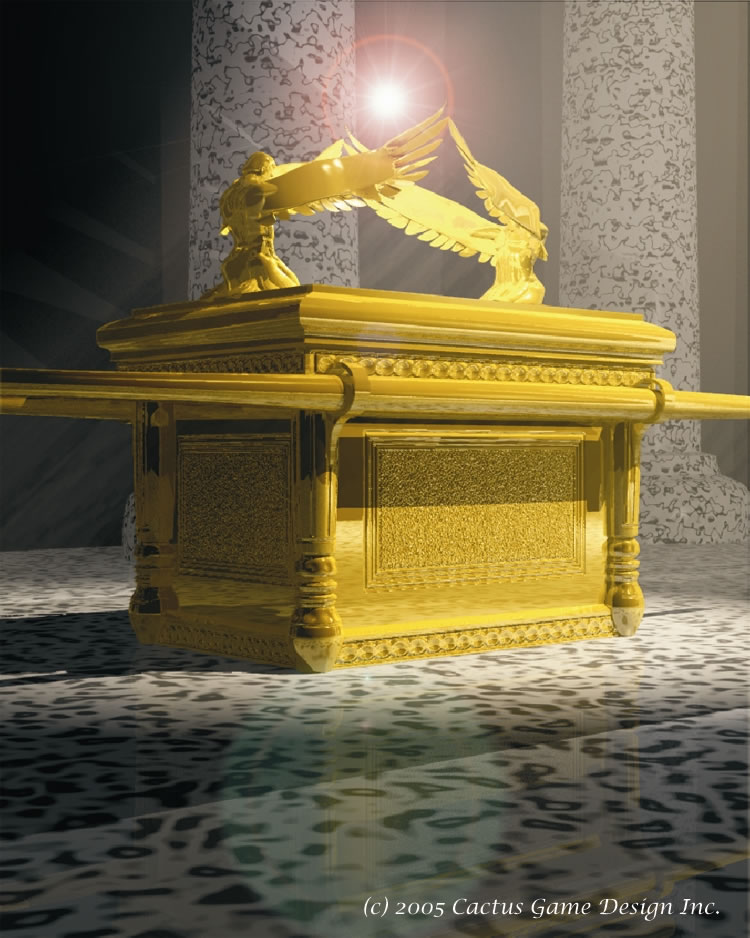 Items of Furniture
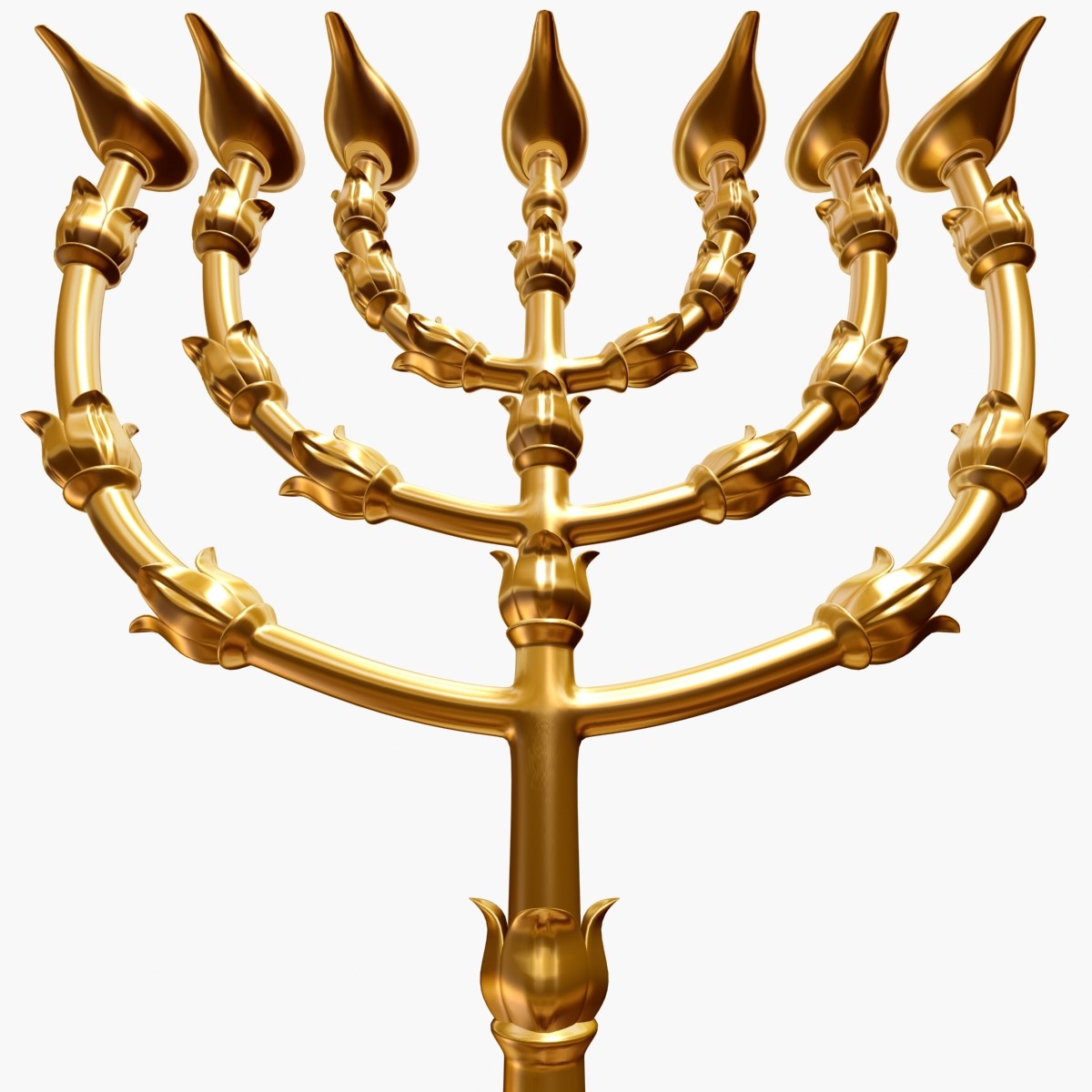 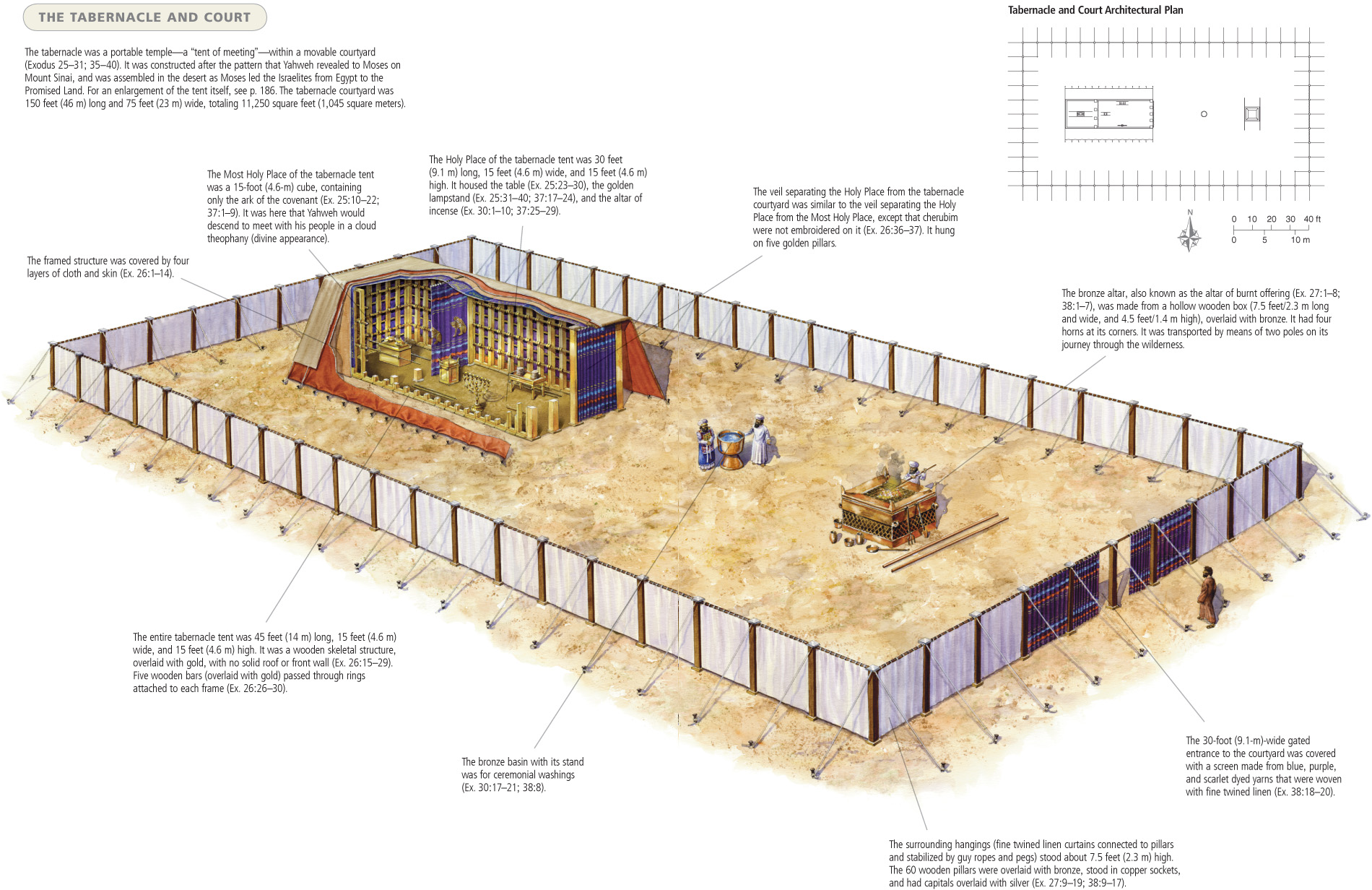 Items of Furniture
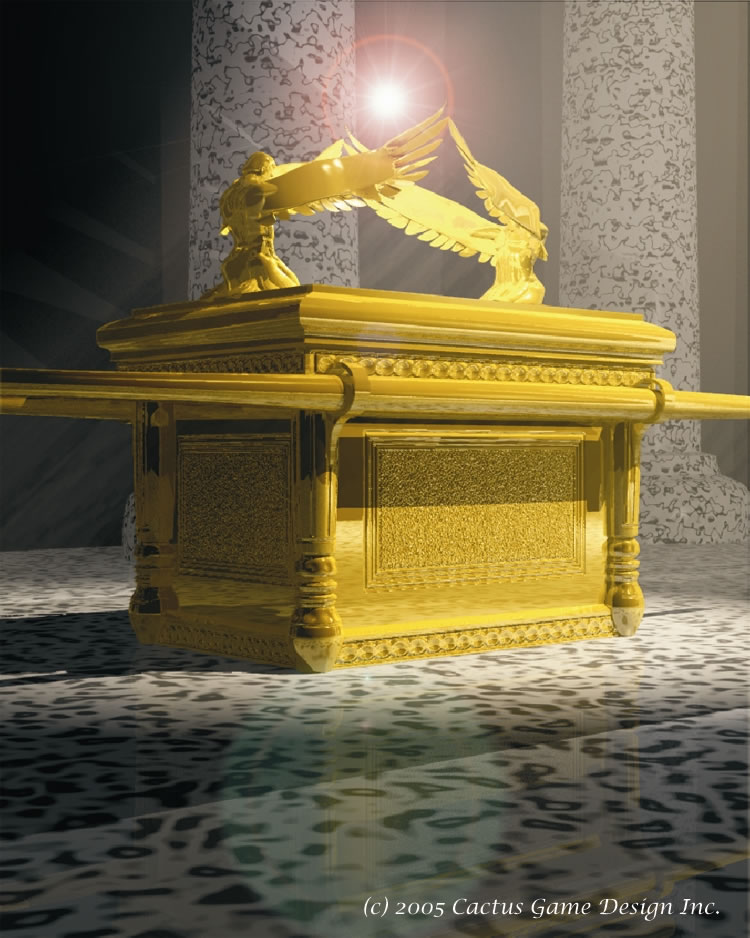 Symbolism of the Furniture
The Ark: the person of Jesus Christ
The Mercy Seat: the mission of Jesus Christ [Hebrews 2:17 and 1 John 4:10]
The Holy of Holies’ golden walls and cherubim curtains were illuminated only by the Presence of God
Symbolism of the Furniture
The Table of Show beard [John 6:32, 35]
The Golden Lampstand; which is the illuminating Word of God [Psalm 119:105]
The curtain or veil separating the two compartments of the Tabernacle
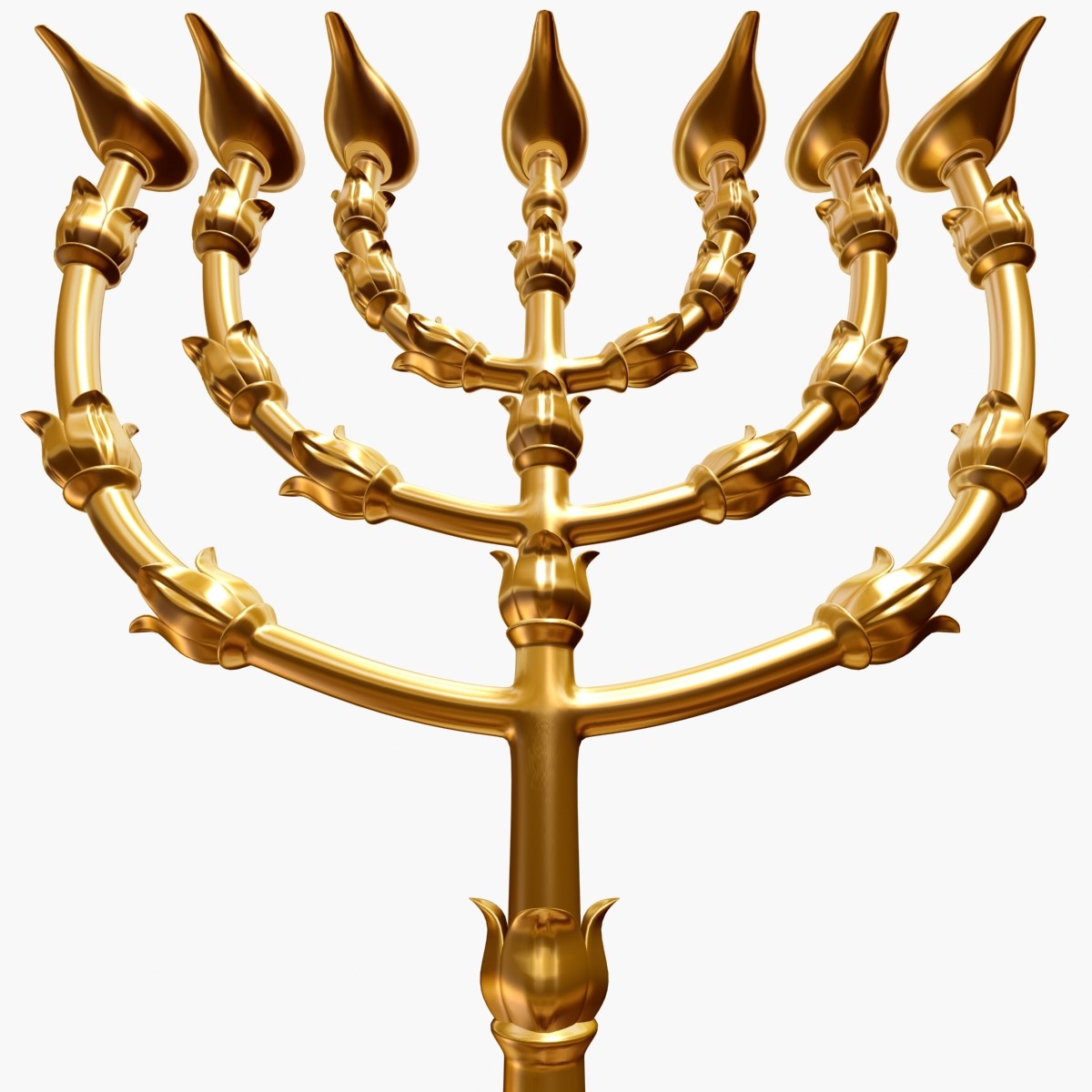